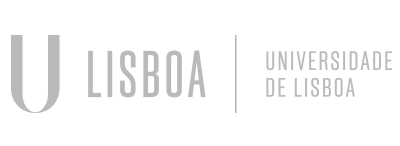 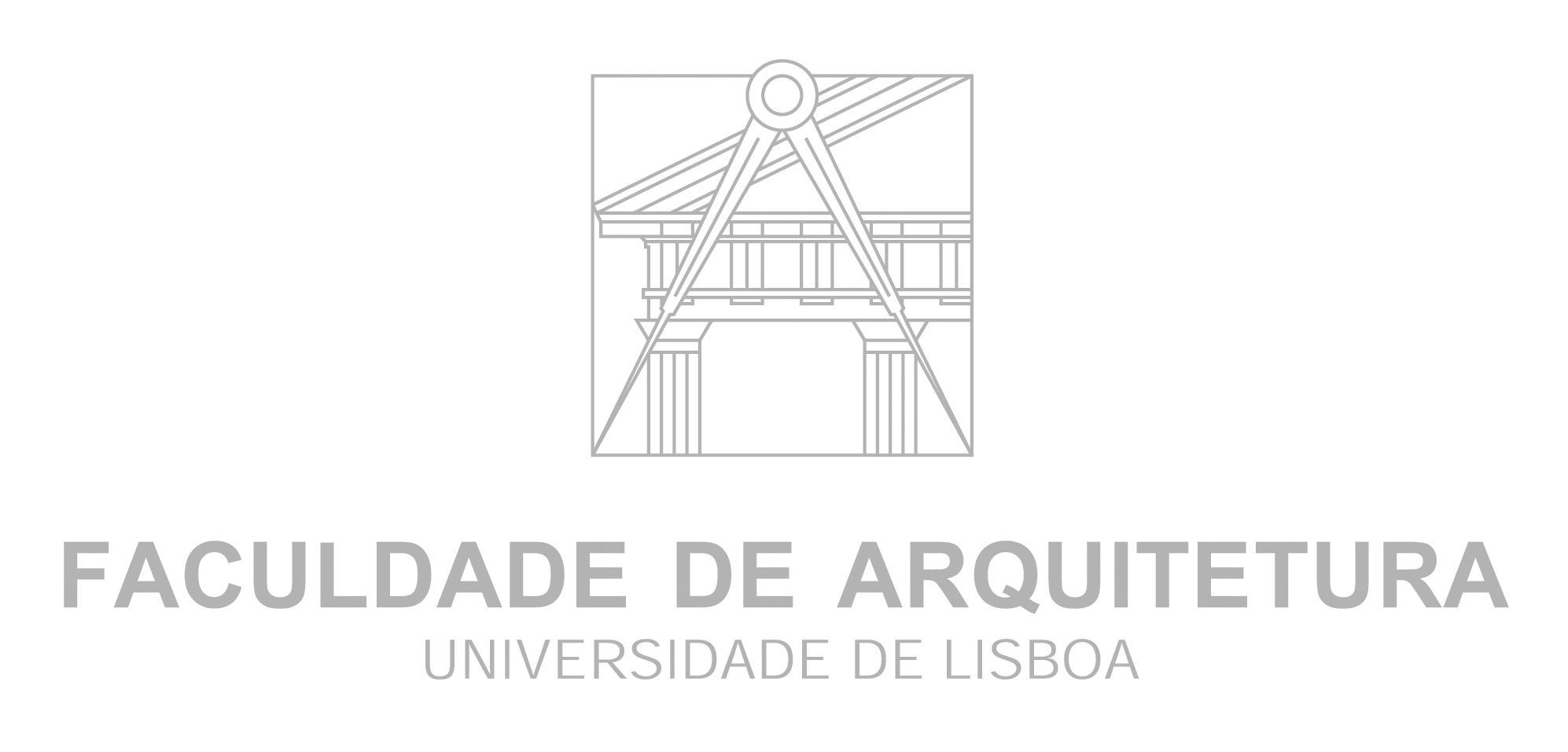 Mestrado Integrado em Arquitectura
Ano Lectivo 2023-2024 1º Semestre
Docente - Nuno Alão              2º Ano
Representação Digital        2023-2024
Foto do Aluno
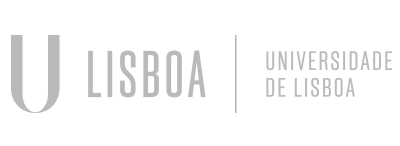 ReDig
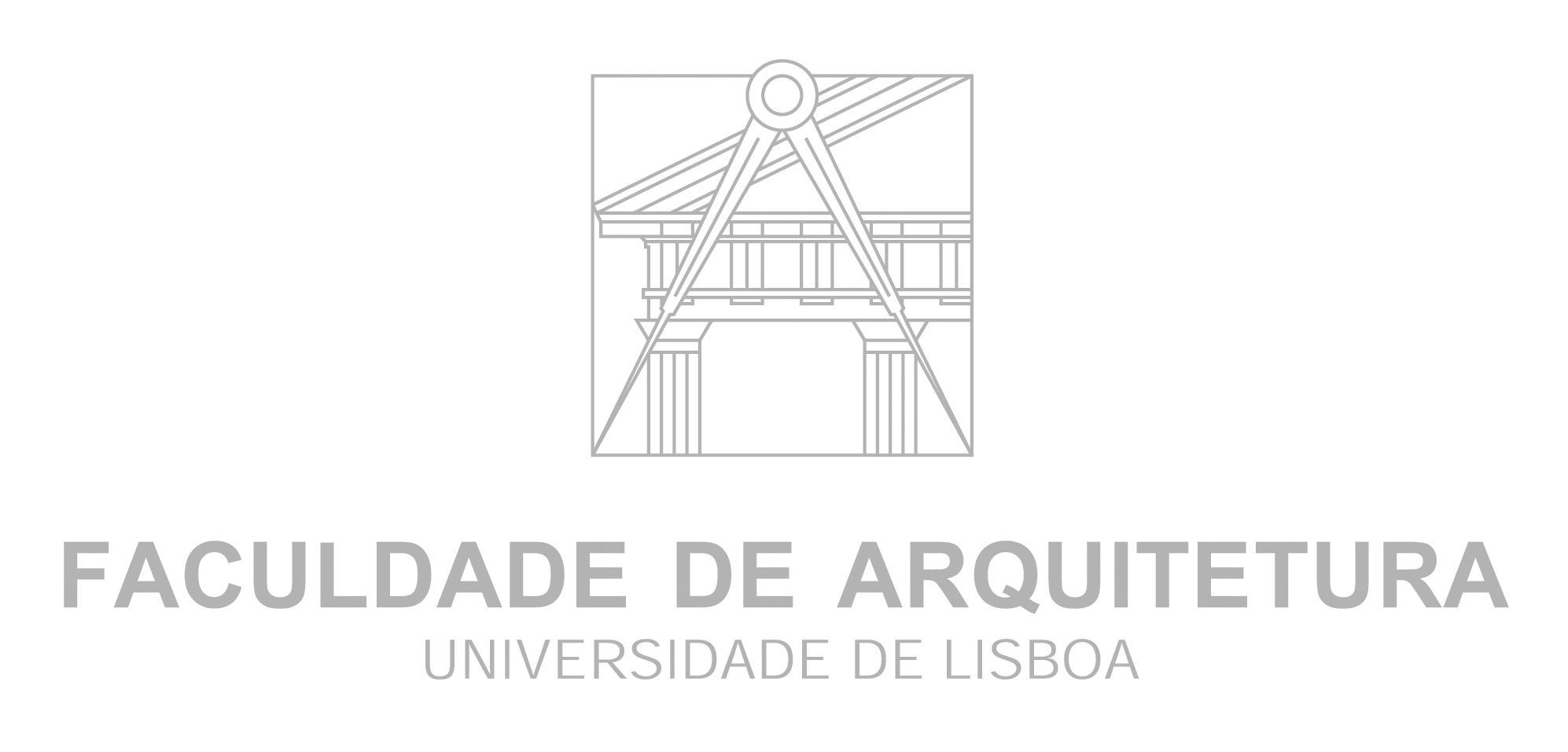 Mestrado Integrado em Arquitectura
Ano Lectivo 2023-2024 1º Semestre
Docente - Nuno Alão              2º Ano
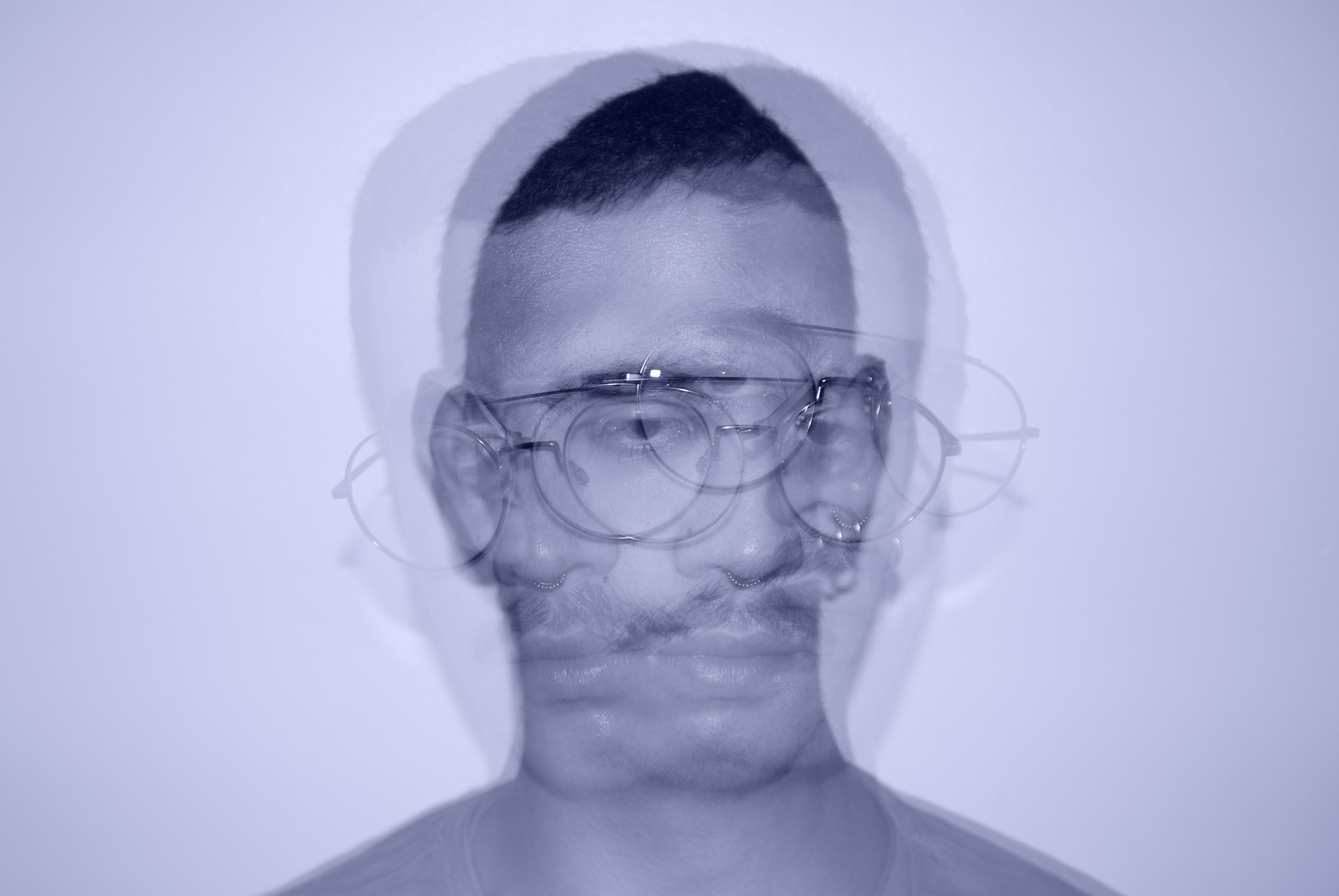 20221157
rafael sousa
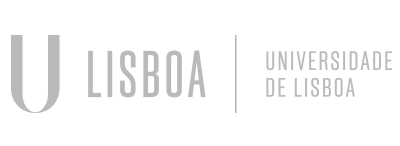 ReDig
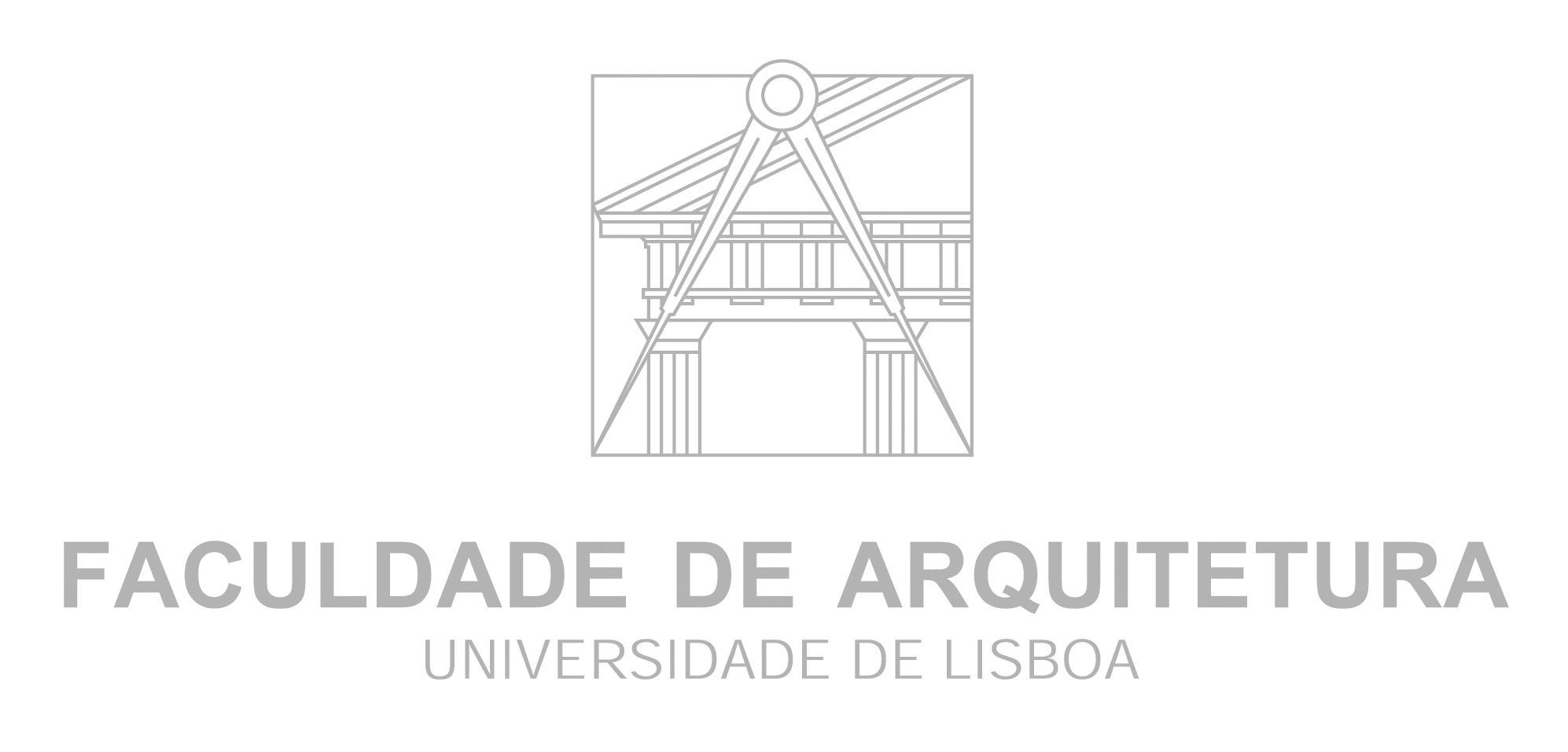 Mestrado Integrado em Arquitectura
Ano Lectivo 2023-2024 1º Semestre
Docente - Nuno Alão              2º Ano
ÍNDICE
Aula 21 – diapositivo 24;
Aula 22 – diapositivo 25;
Aula 23 – diapositivo 26;
Aula 1 – diapositivo 4;
Aula 2 – diapositivo 5;
Aula 3 – diapositivo 6;
Aula 4 – diapositivo 7;
Aula 5 – diapositivo 8;
Aula 6 – diapositivo 9;
Aula 7 – diapositivo 10;
Aula 8 – diapositivo 11;
Aula 9 – diapositivo 12;
Aula 10 – diapositivo 13;
Aula 11 – diapositivo 14;
Aula 12– diapositivo 15;
Aula 13 – diapositivo 16;
Aula 14 – diapositivo 17;
Aula 15 – diapositivo 18;
Aula 16 – diapositivo 19;
Aula 17 – diapositivo 20;
Aula 18 – diapositivo 21;
Aula 19 – diapositivo 22;
Aula 20 – diapositivo 23;
Aula 1 dia 21 de setembro
Apresentação ao programa curricular da cadeira; começo da elaboração do site por html.
ReDig
Aula 2 dia 22 de setembro
Fim da elaboração do site de aluno.
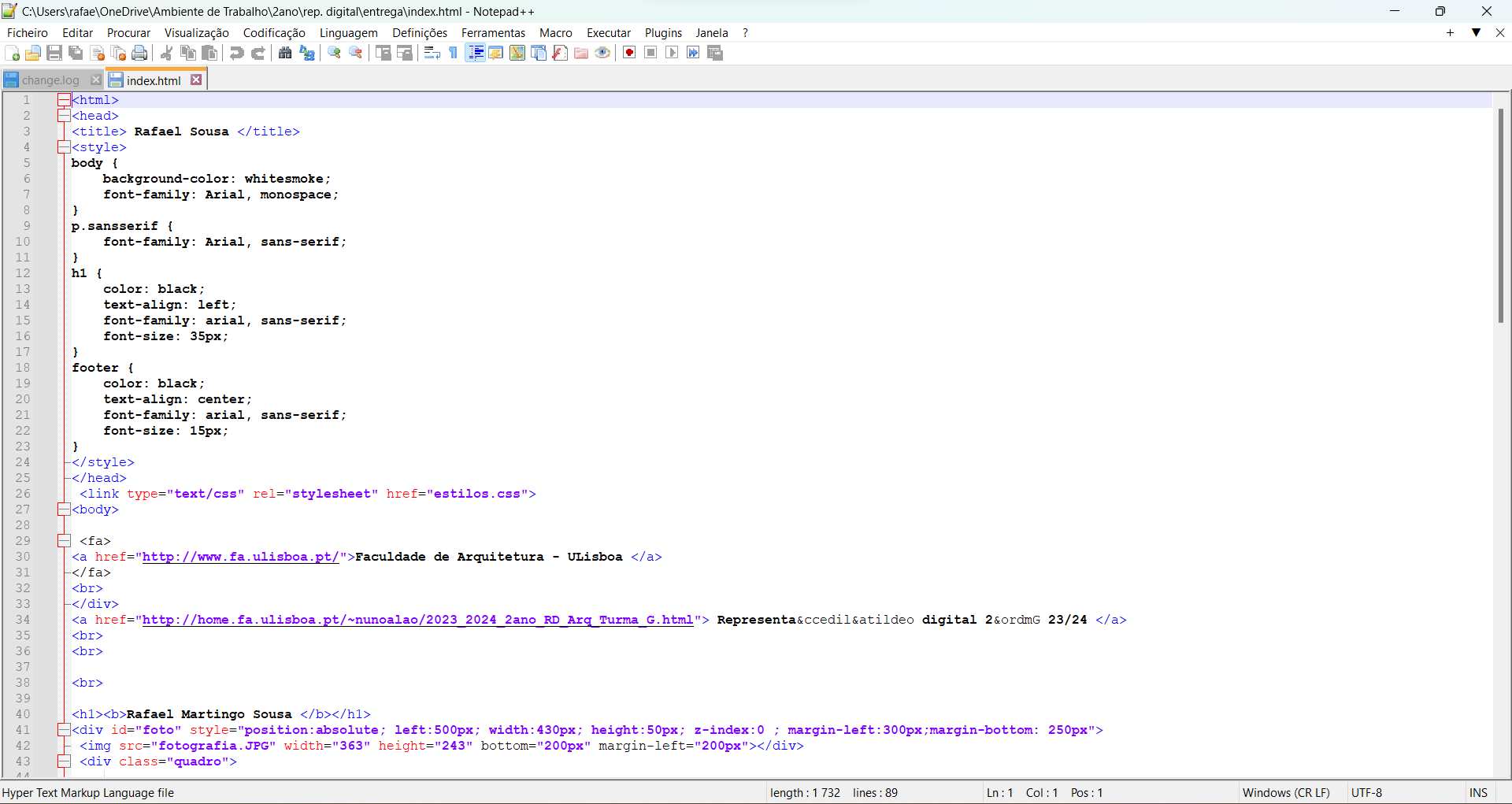 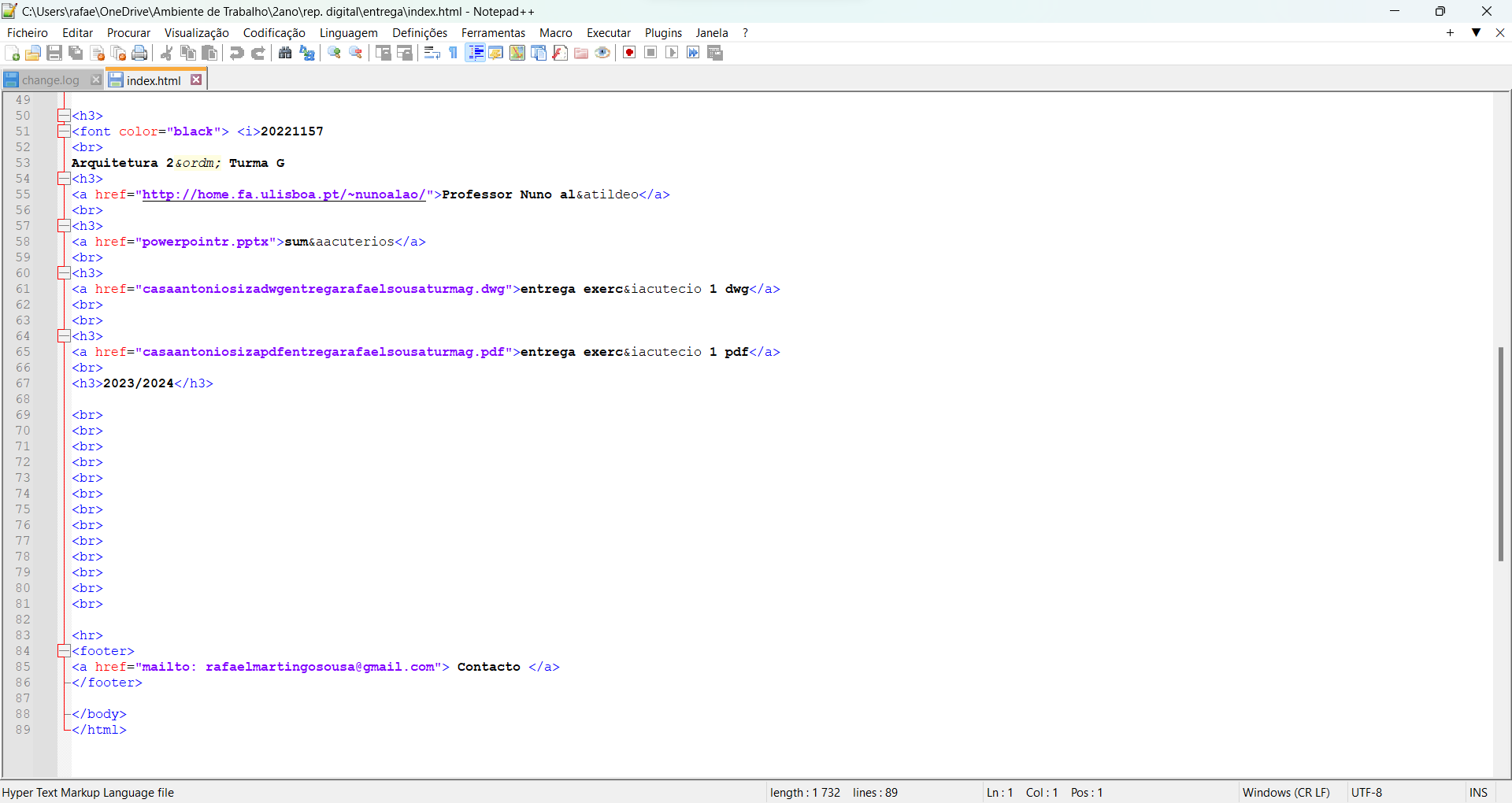 ReDig
Aula 3 dia 28 de setembro
Introdução ao autocad, laboração de exercício de criação de formas geométricas: Line, hatch, move, dtext e group, layers.
ReDig
Aula 4 dia 29 de setembro
Fim do Exercício de construção de figuras geométricas.
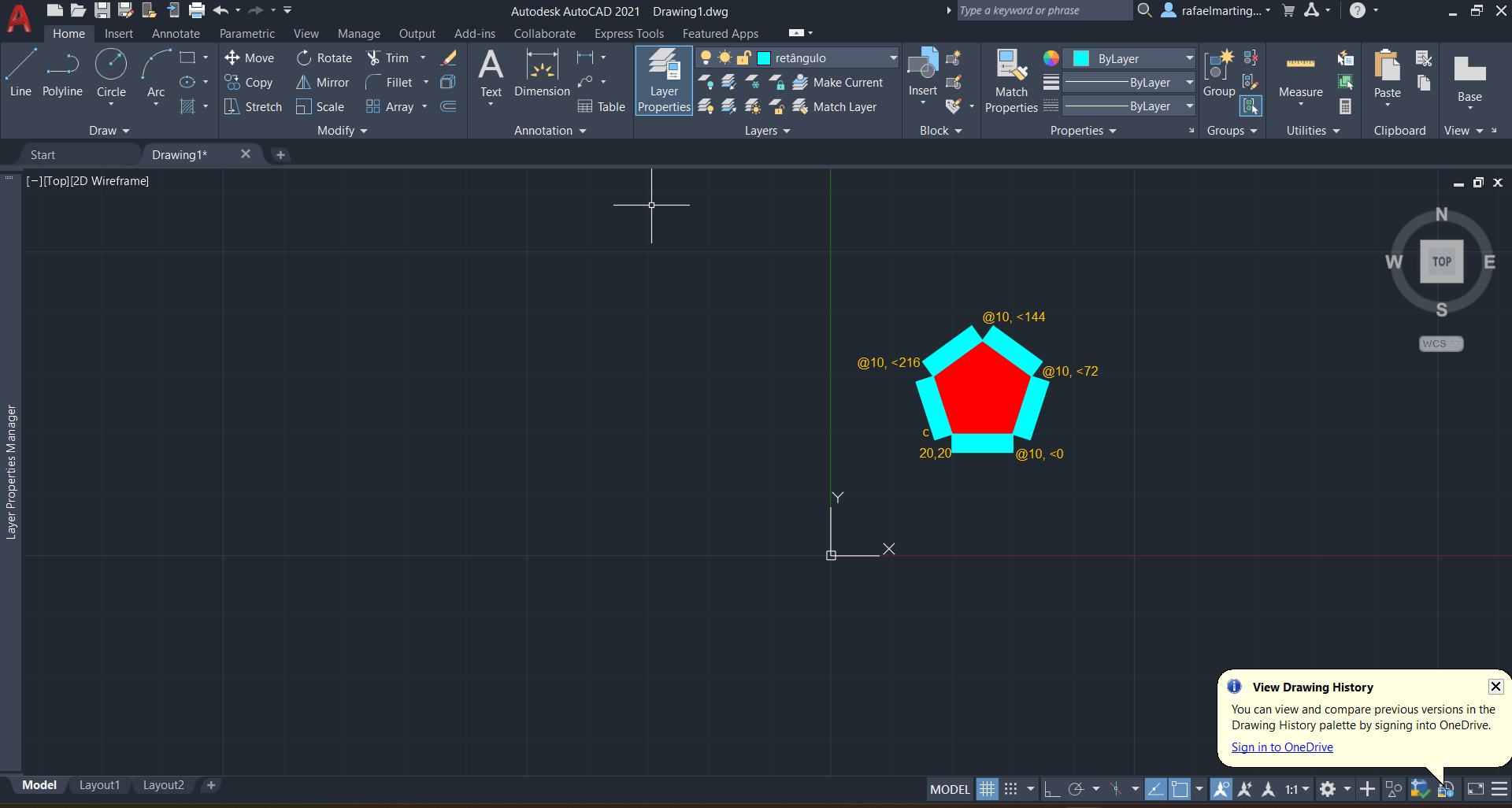 ReDig
Aula 5 dia  5 de outubro
Introdução ao decalque de plantas, começo do trabalho da casa António Carlos Siza: Scale, offset, rotate, osnap, medidas construtivas, linetypes.
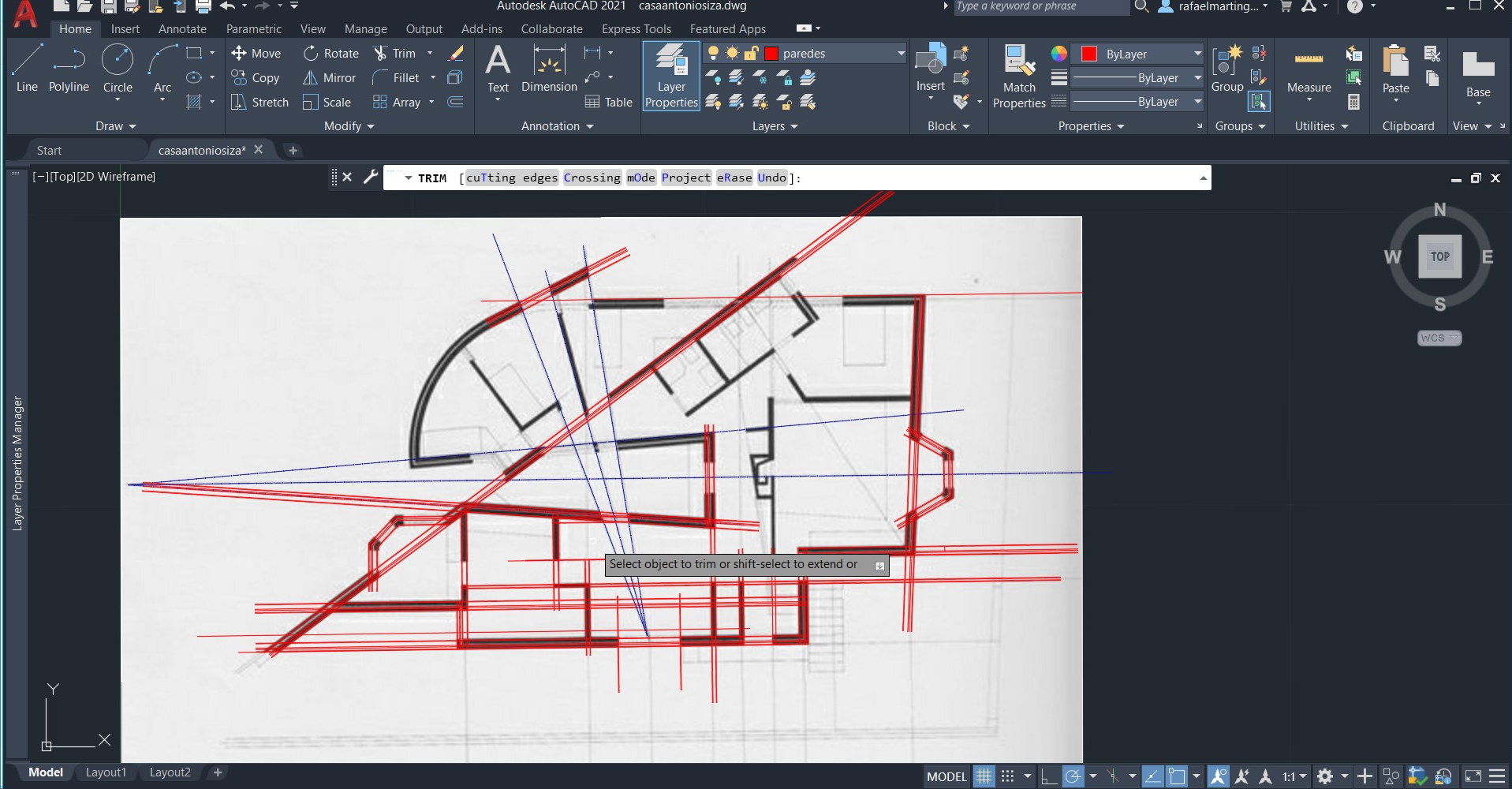 ReDig
Aula 6 dia  6 de outubro
Continuação do trabalho da casa António Carlos Siza: trim
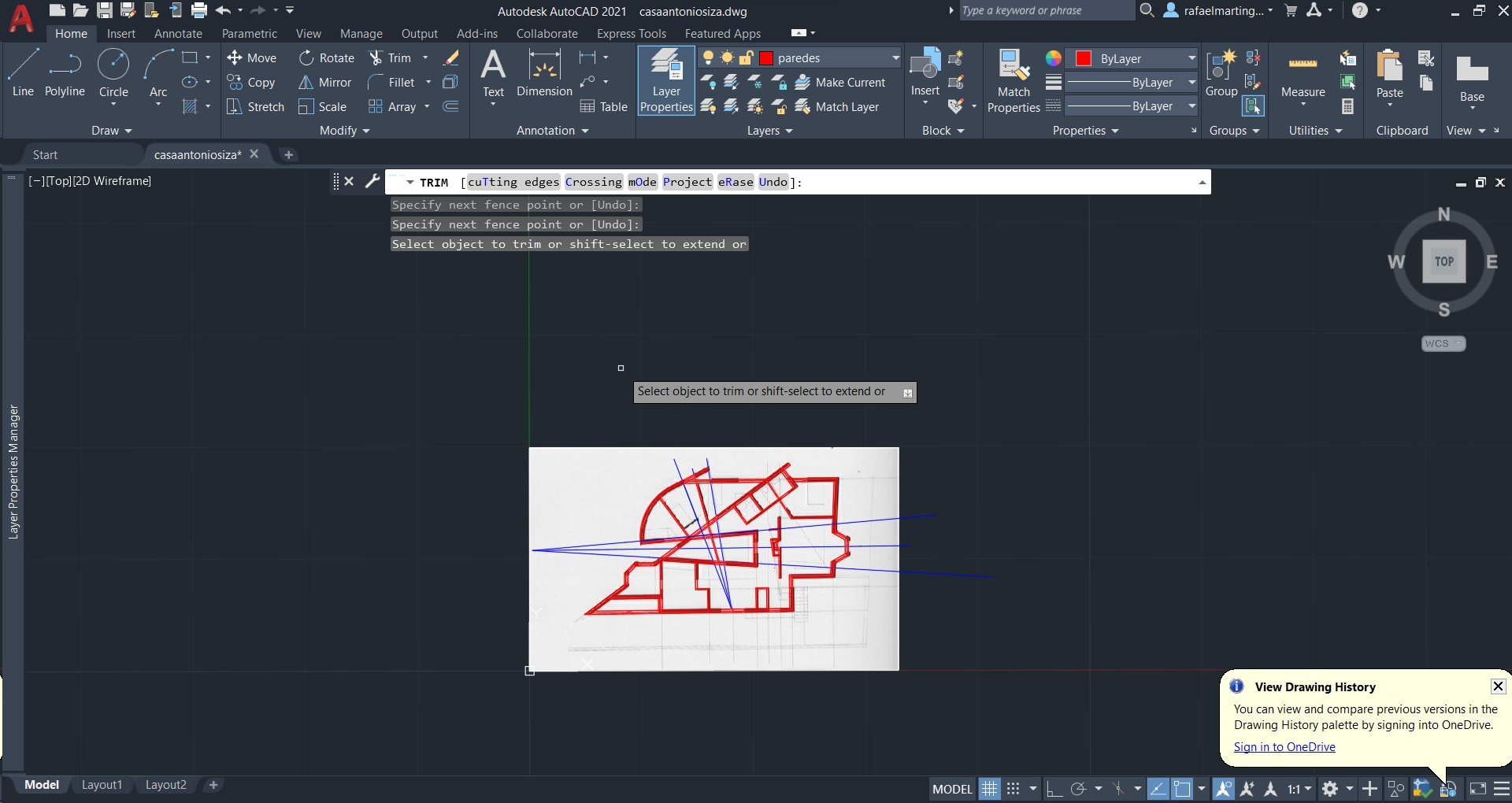 ReDig
Aula 7 dia  12 de outubro
Continuação do trabalho da casa António Carlos Siza: Detalhes e dimensionamento de vãos exteriores.
ReDig
Aula 8 dia  13 de outubro
Continuação do trabalho da casa António Carlos Siza: Hatchs e significado representativo de cada um, elaboração de layouts, plot.
ReDig
Aula 9 dia  19 de outubro
Continuação do trabalho da casa António Carlos Siza: Detalhe a 1:10 de uma caixilharia em madeira
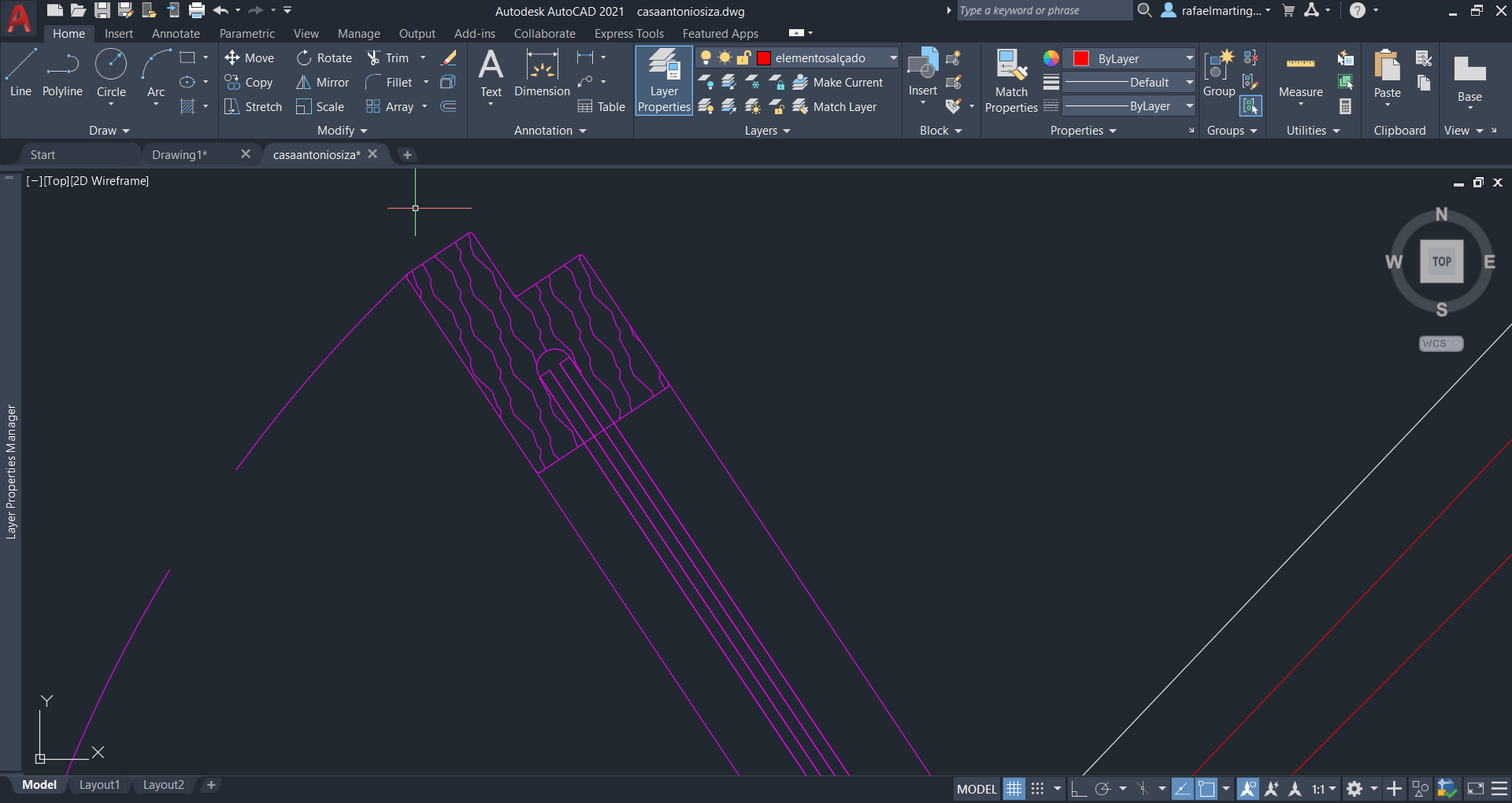 ReDig
Aula 10 dia  20 de outubro
Continuação do trabalho da casa António Carlos Siza: Continuação de elaboração da planta, explicação da representação da chaminé
ReDig
Aula 11 dia  26 de outubro
Continuação do trabalho da casa António Carlos Siza: elaboração de um corte da casa, componentes estruturais e os seus dimensionamentos.
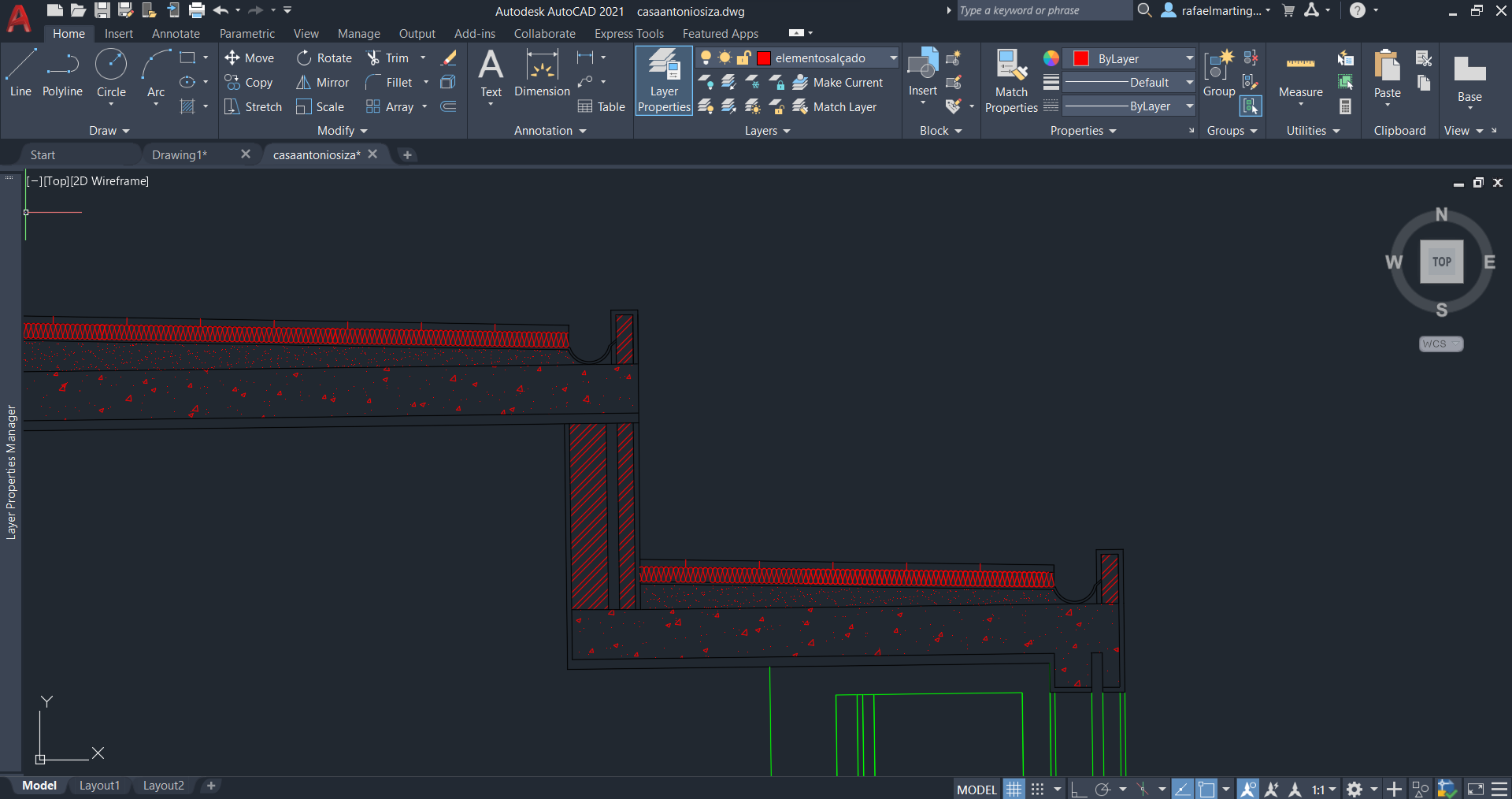 ReDig
Aula 12 dia  27 de outubro
Continuação do trabalho da casa António Carlos Siza: Continuação do desenho do corte.
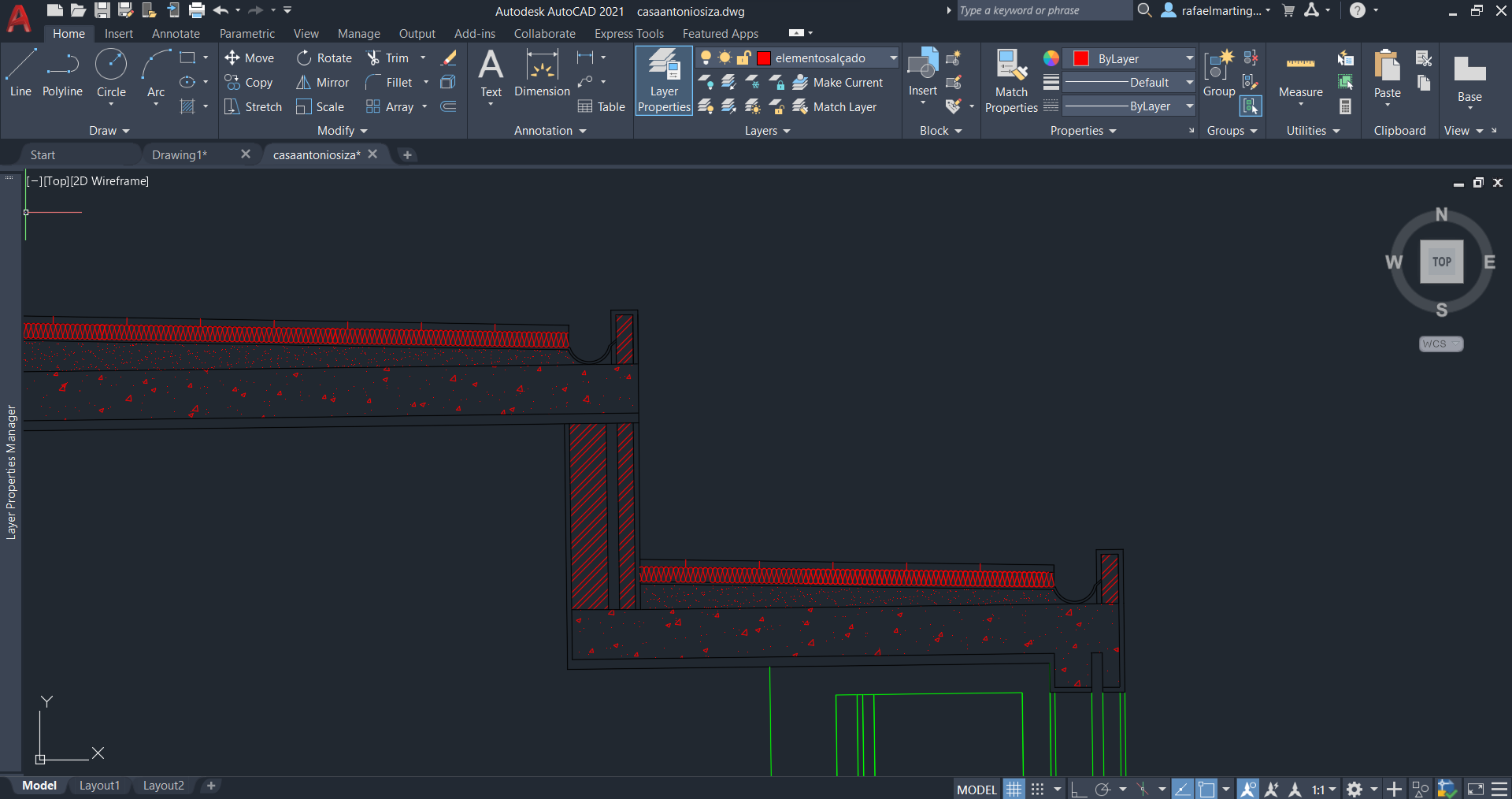 ReDig
Aula 13 dia  2 de novembro
Criação de superfície parabólica de rotação e parabolóide de rotação: Introdução ao 3d no autocad: revsurf, surftab, 3drotate.
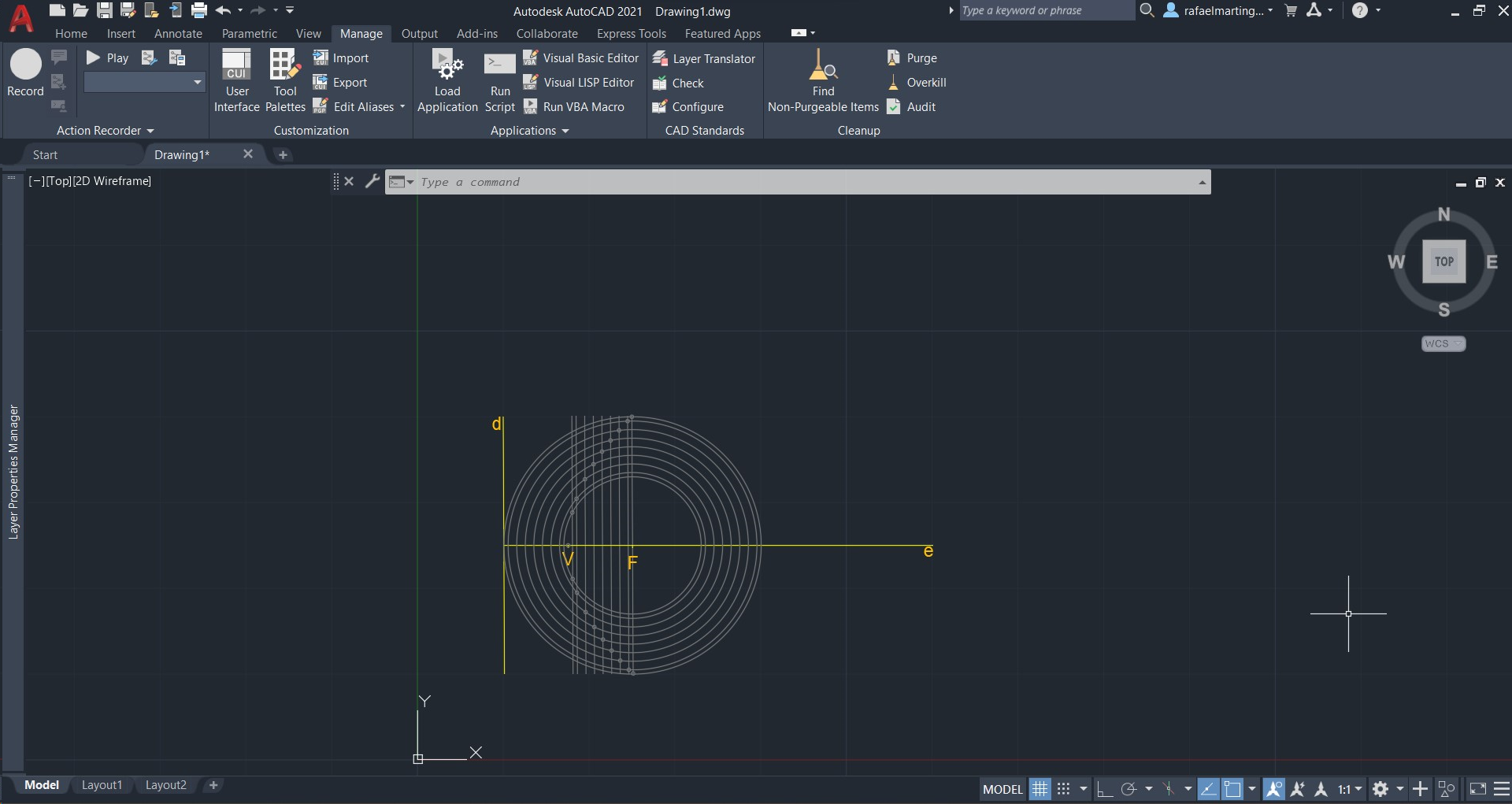 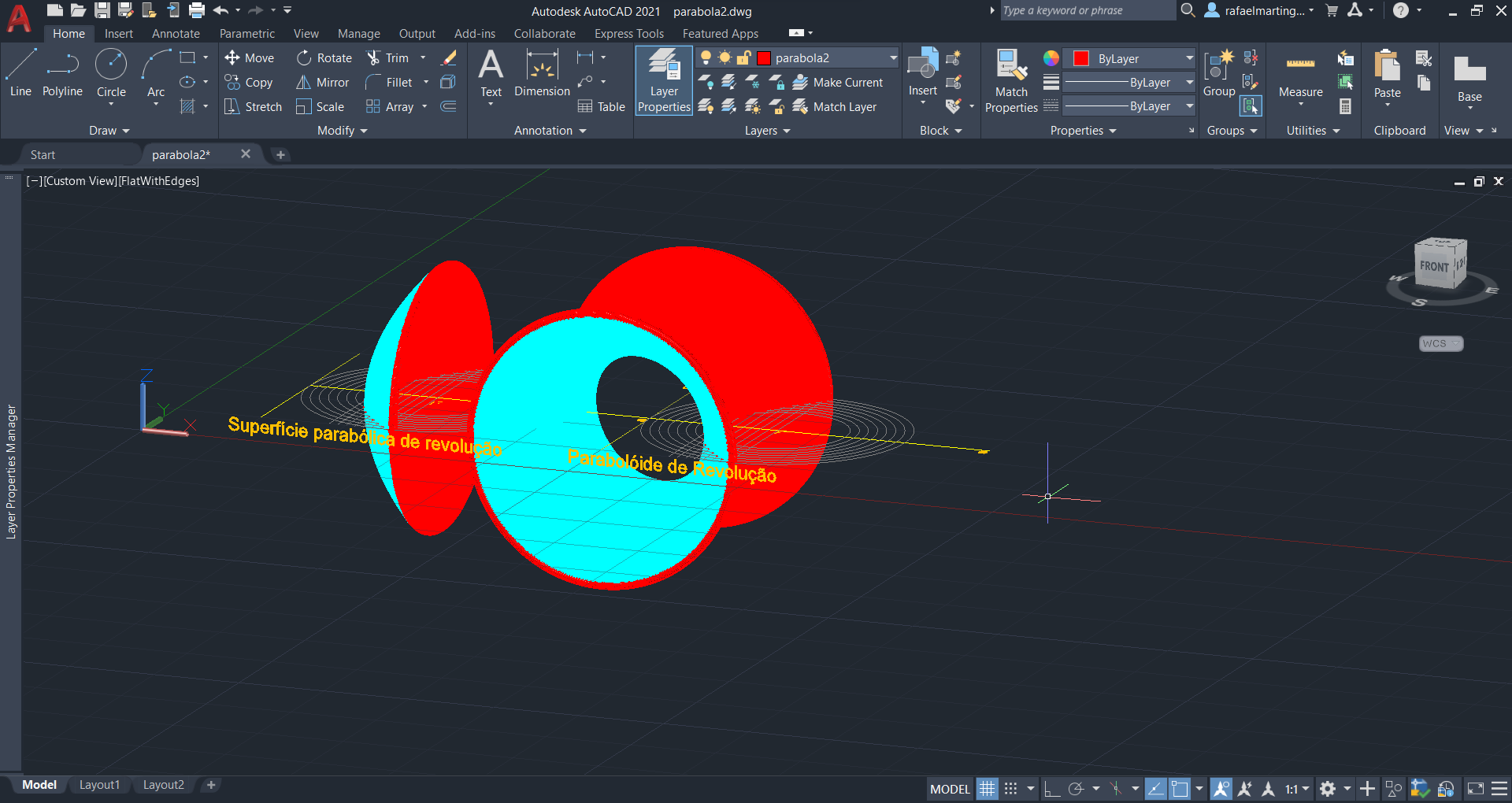 ReDig
Aula 14 dia  3 de Novembro
Criação do dimensionamento tridimensional da casa António Carlos siza
ReDig
Aula 15 dia 9 de Novembro
Desenho de Poliedros: 3drotate, shade, visualstyles, 3drotate, rotate3d, 3dalign.
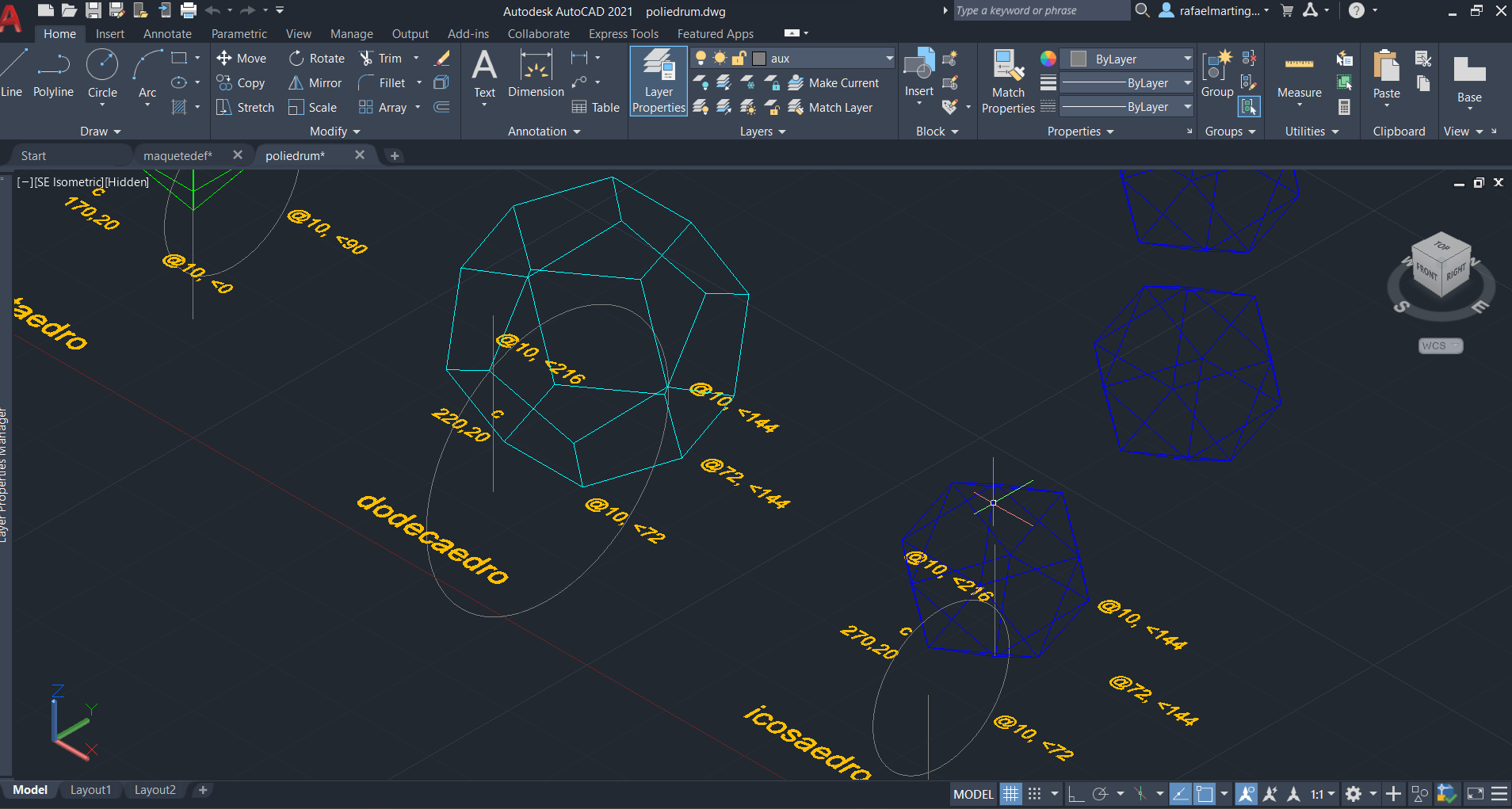 ReDig
Aula 16 dia 10 de Novembro
Finalização e entrega do Trabalho da Casa António Carlos Siza: dúvidas e ajuda
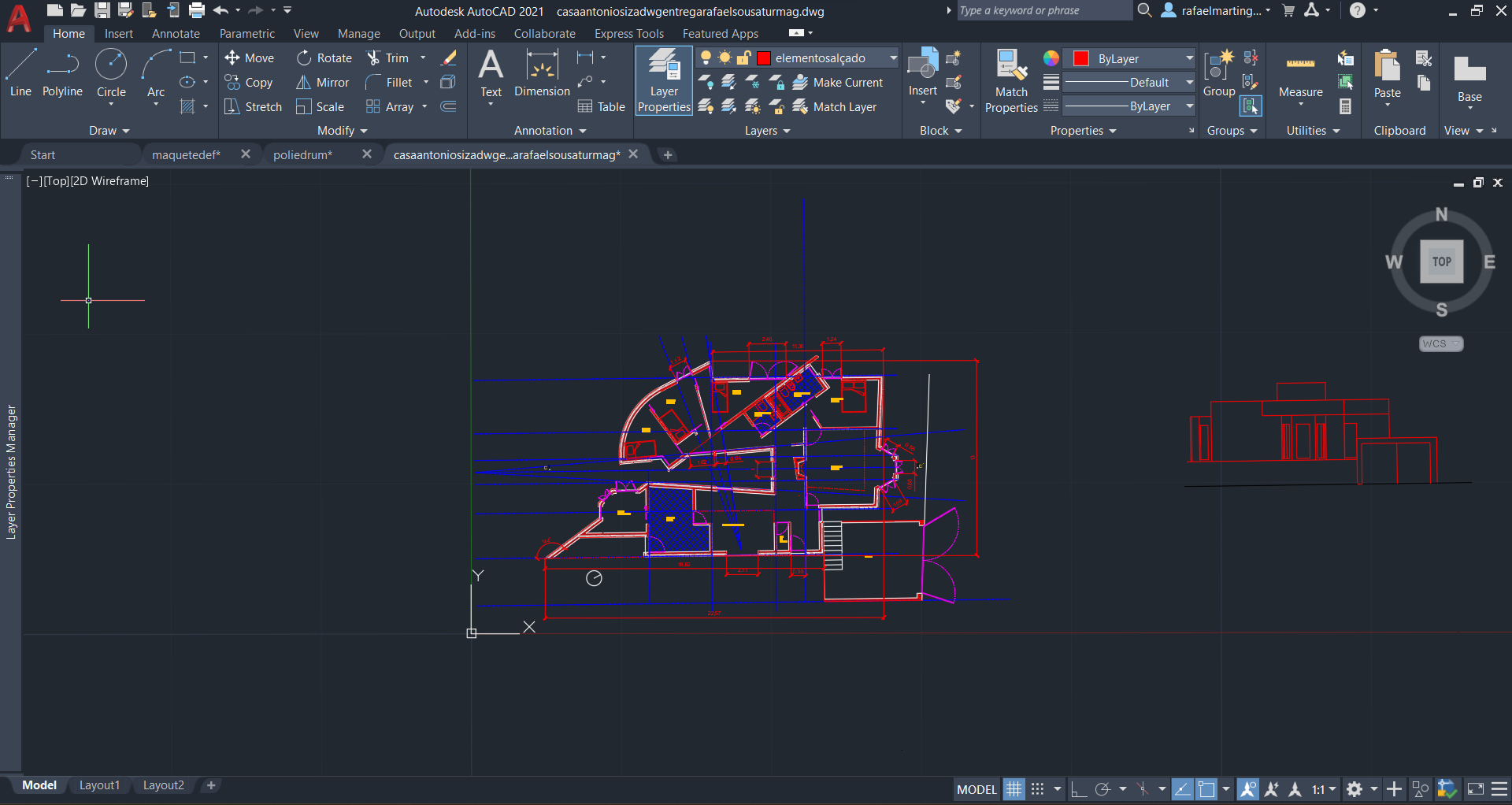 ReDig
Aula 17 dia  16  de Novembro
Finalização dos poliedros, encontro de relações entre os mesmos
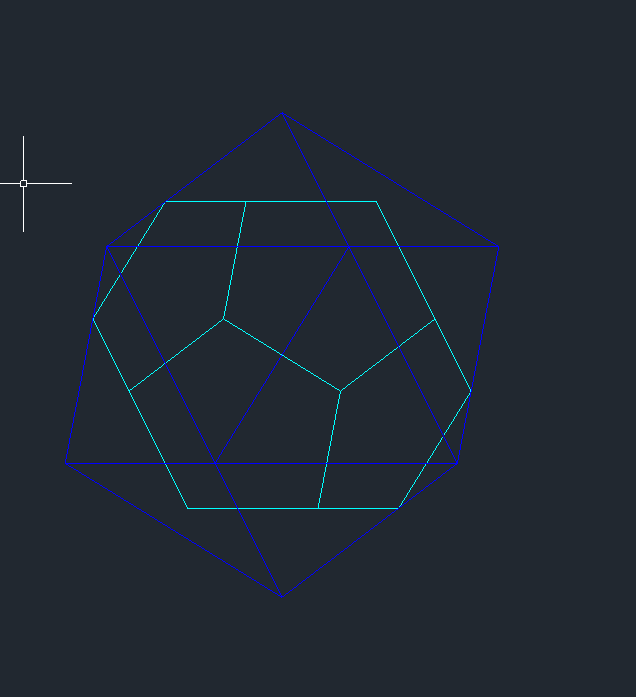 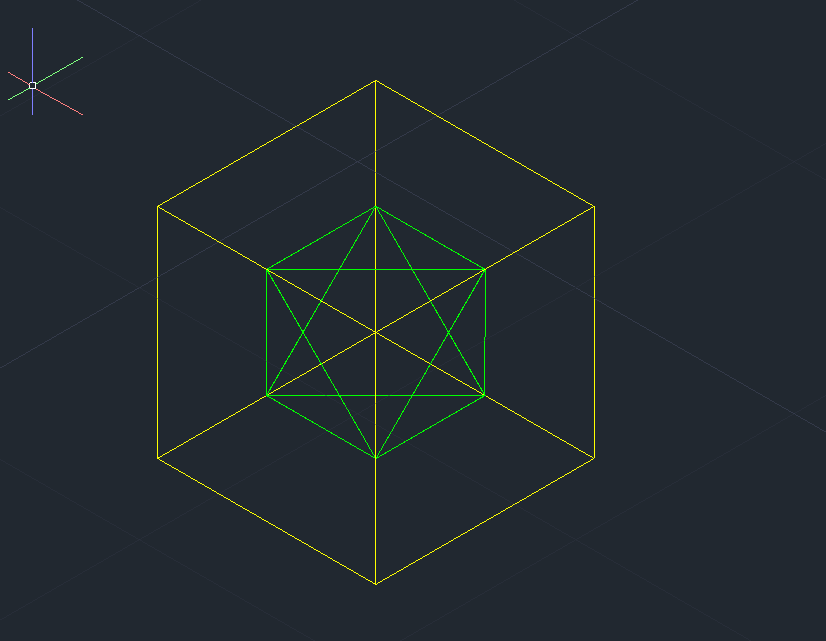 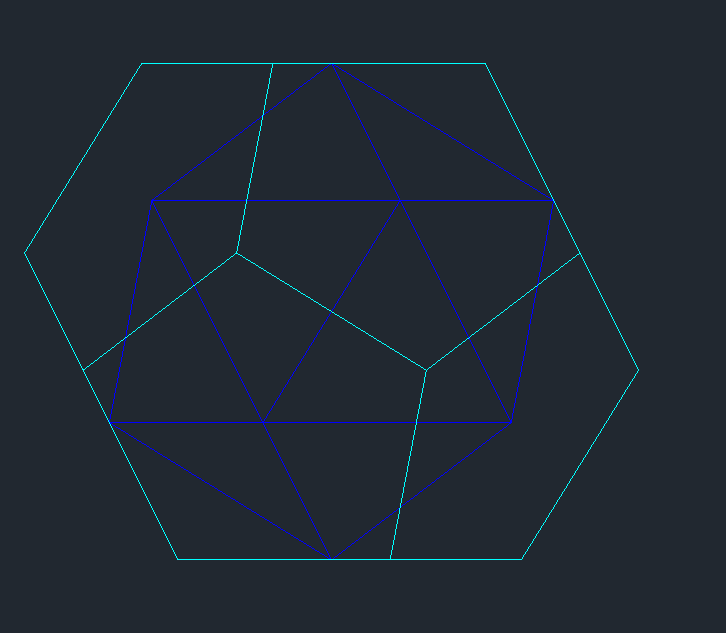 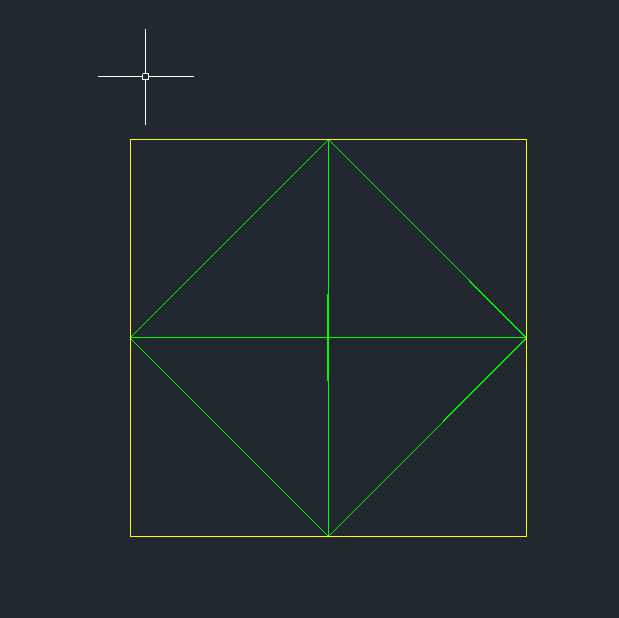 ReDig
Aula 17 dia  16  de Novembro
Finalização dos poliedros, encontro de relações entre os mesmos
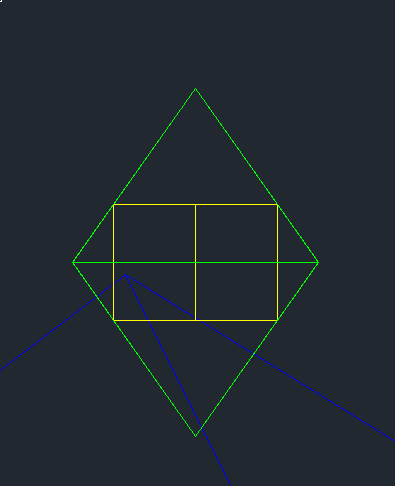 ReDig
Aula 18 dia  17 de novembro
Modelagem 3d: Parede em alvenaria de tijolo, 3darray
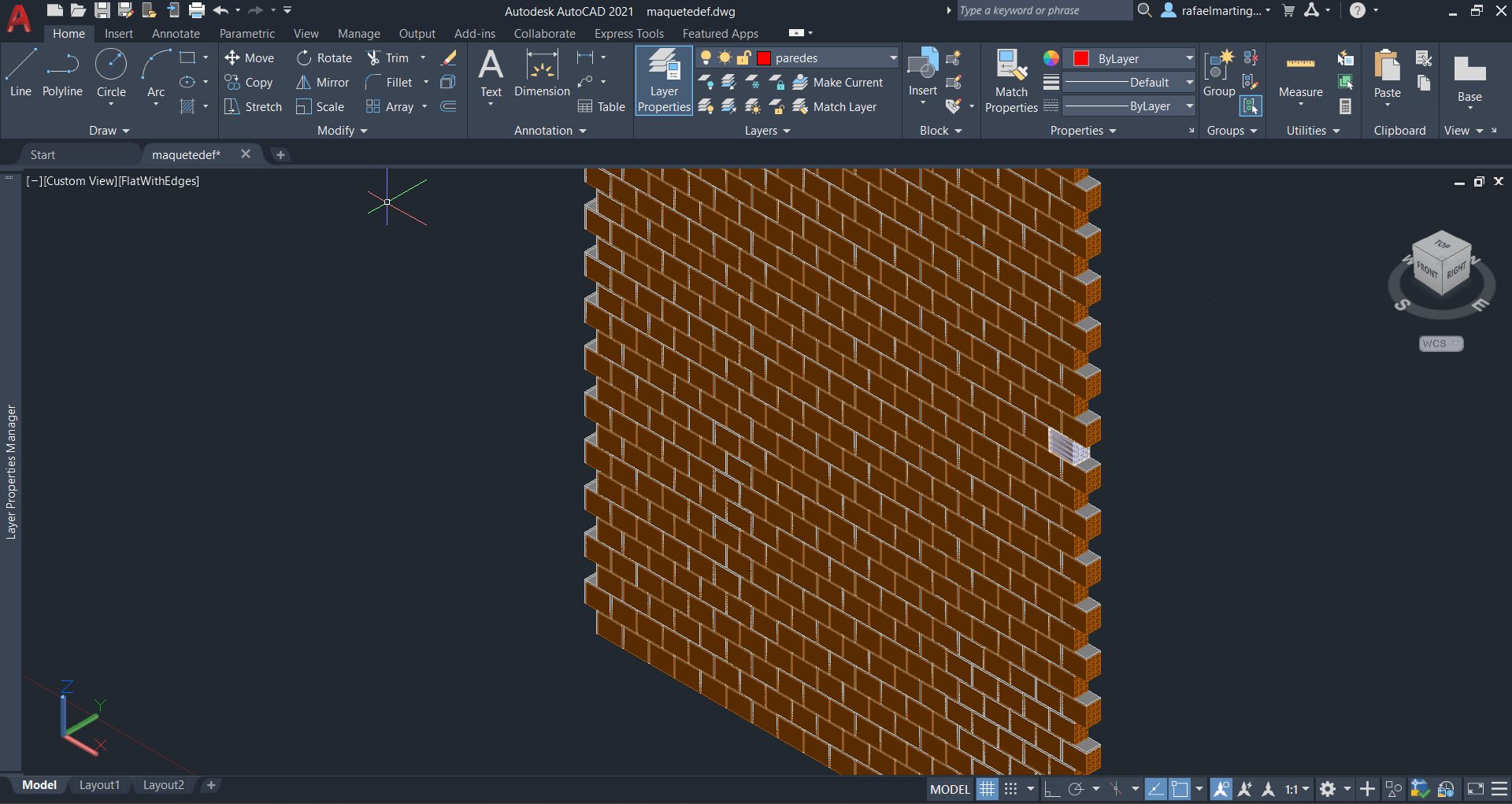 ReDig
Aula 19 dia  30 de novembro
Modelagem 3dmax: bases do programa, criação de uma lamparina
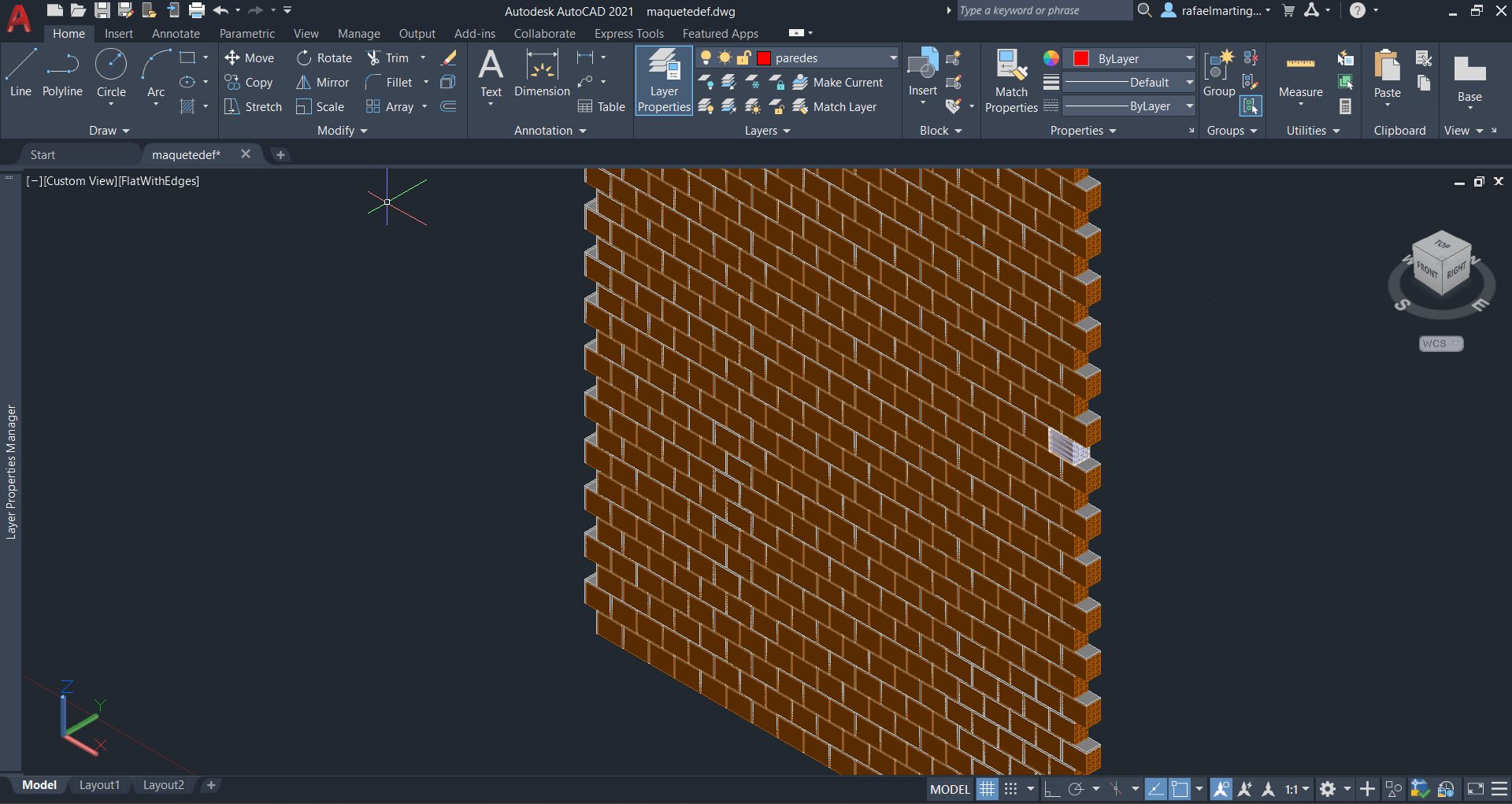 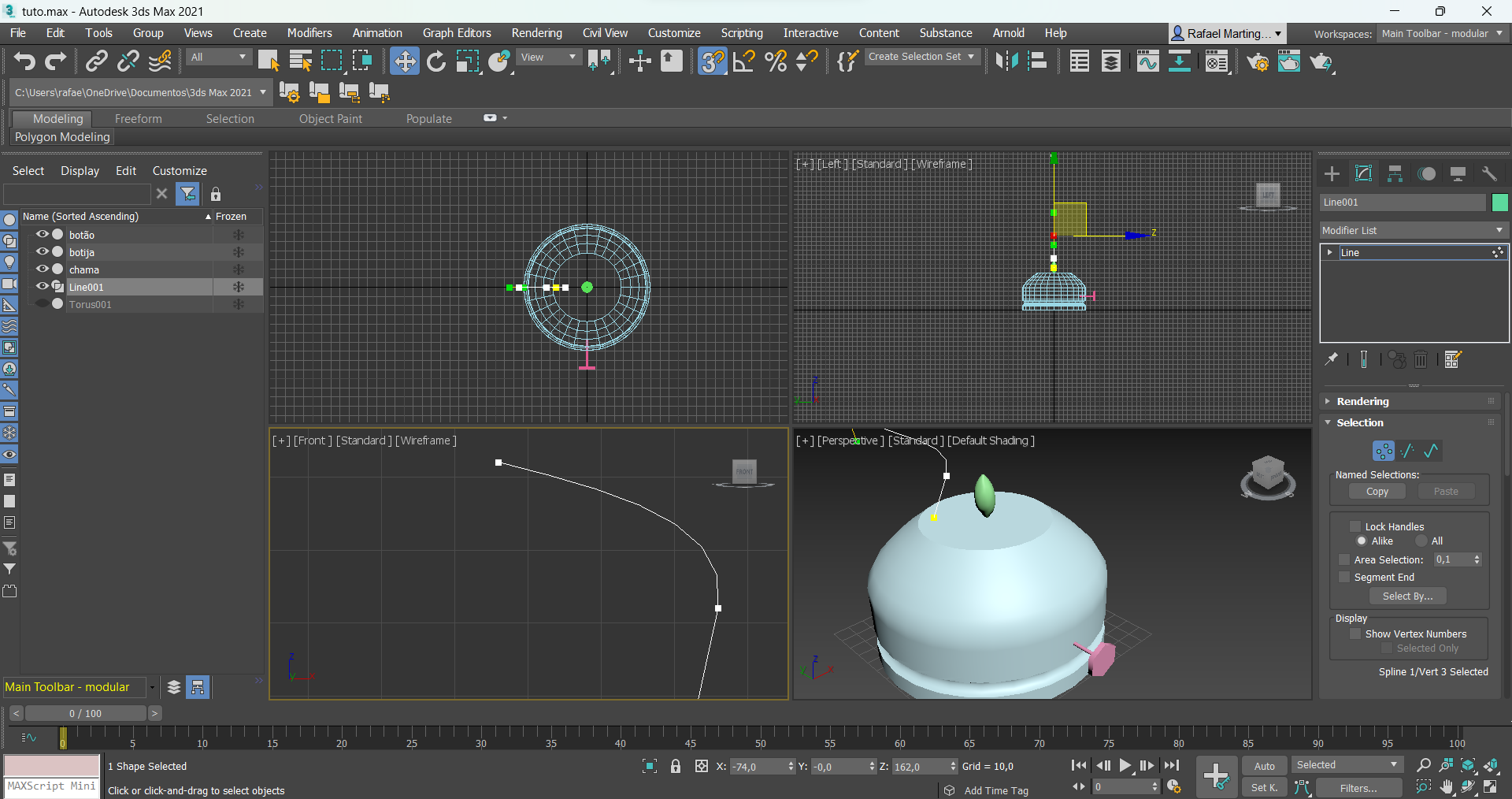 <br>
<h3>
<a href="casaantoniosizapdfentregarafaelsousaturmag.pdf">entrega exerc&iacutecio 1 pdf</a>
<br>
<br>
<h3>
<a href="casaantoniosizapdfentregarafaelsousaturmag.pdf">entrega exerc&iacutecio 1 pdf</a>
<br>
<br>
<h3>
<a href="casaantoniosizapdfentregarafaelsousaturmag.pdf">entrega exerc&iacutecio 1 pdf</a>
<br>
ReDig
Aula 20 dia  7 de dezembro
Modelagem 3d: texturas e criação de uma sala
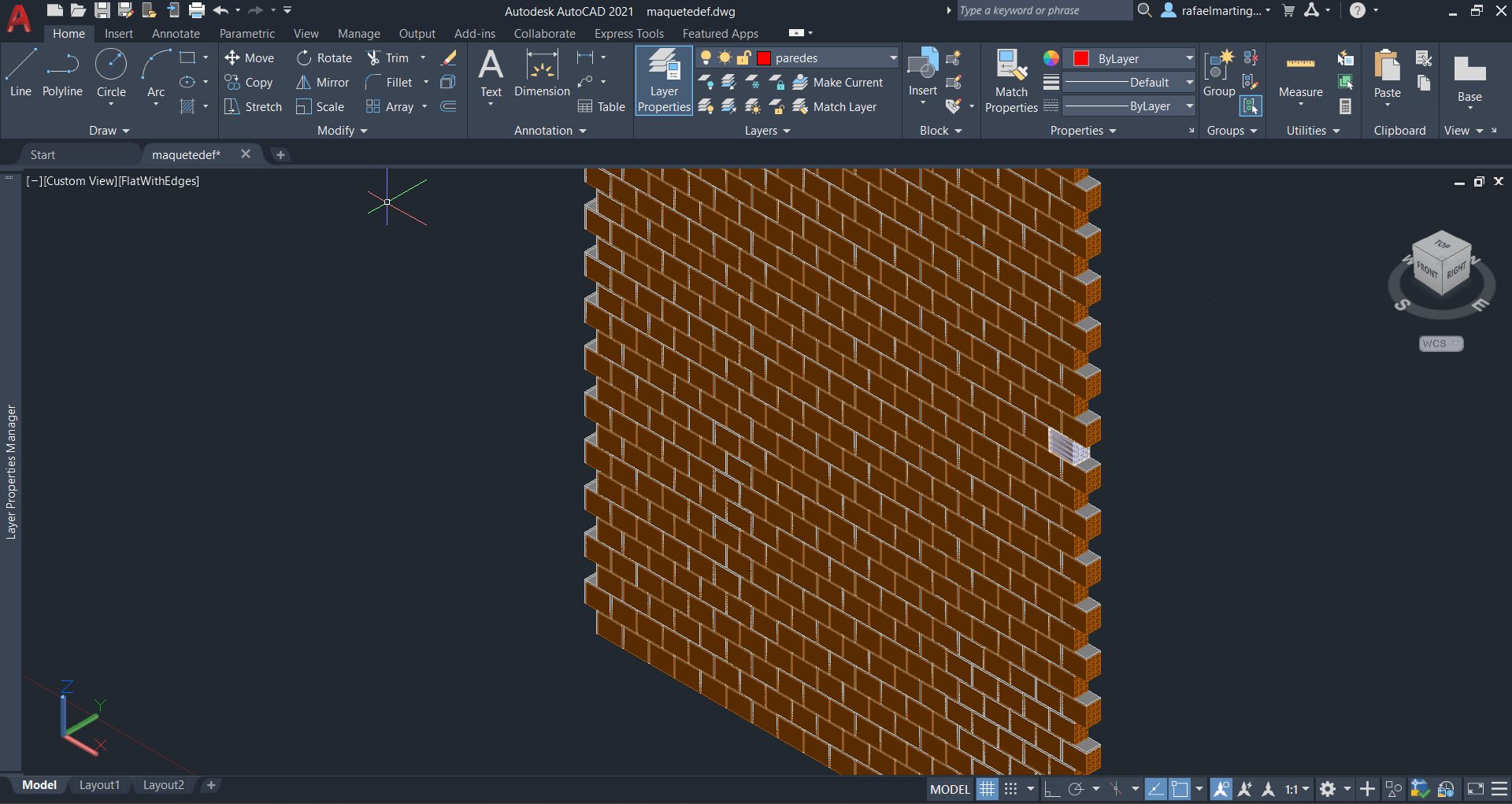 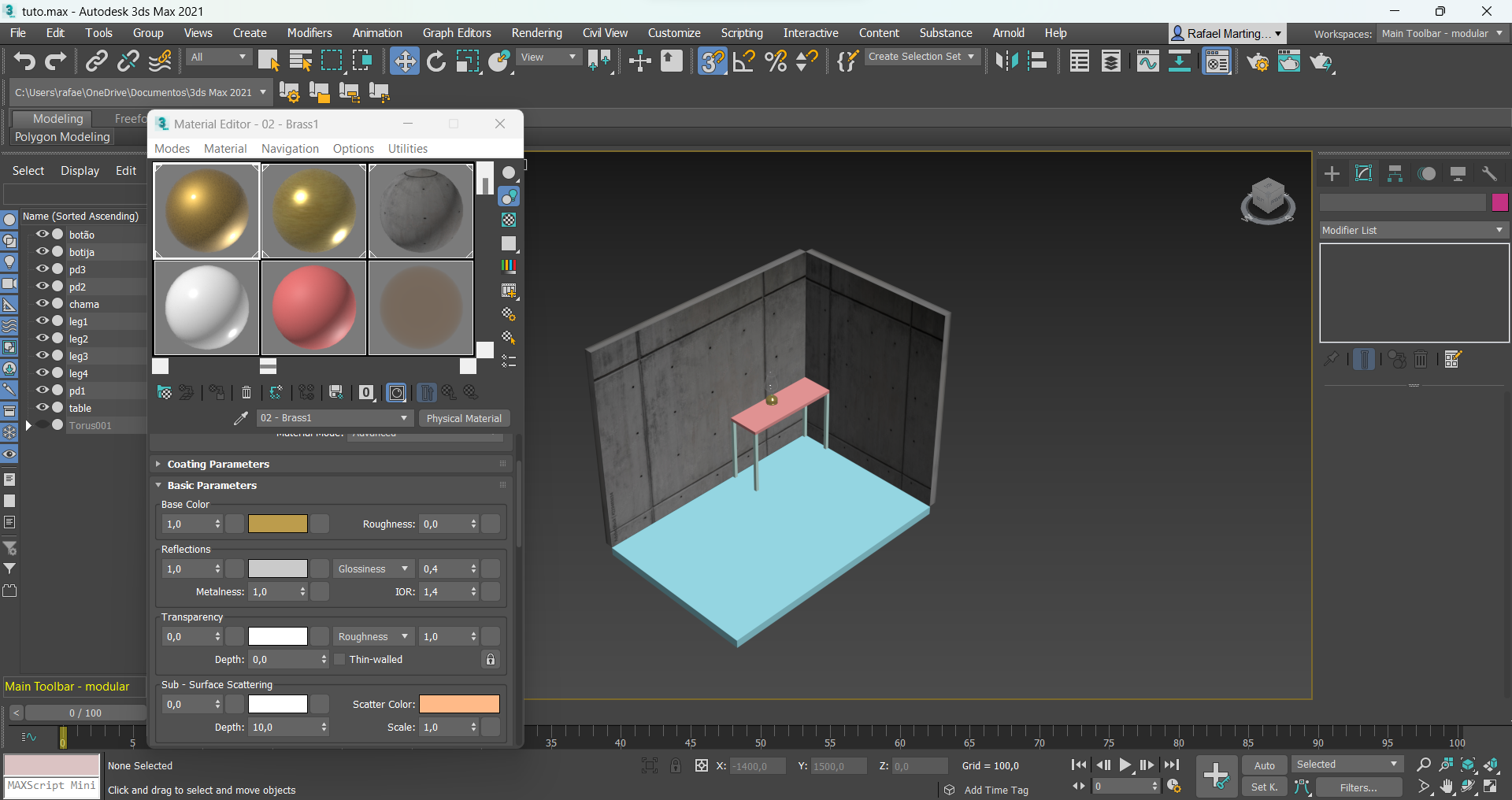 <br>
<h3>
<a href="casaantoniosizapdfentregarafaelsousaturmag.pdf">entrega exerc&iacutecio 1 pdf</a>
<br>
<br>
<h3>
<a href="casaantoniosizapdfentregarafaelsousaturmag.pdf">entrega exerc&iacutecio 1 pdf</a>
<br>
<br>
<h3>
<a href="casaantoniosizapdfentregarafaelsousaturmag.pdf">entrega exerc&iacutecio 1 pdf</a>
<br>
ReDig
Aula 22 dia  15 de dezembro
Desenvolvimento da modelagem da casa António CArlos
ReDig
Aula 21 dia  15 de dezembro
Luzes de foco e candeeiro, renderização de um cenário a partir da sala já desenvolvida
ReDig
Aula 23 dia  121 de dezembro
Esclarecimento de dúvidas face à entrega
ReDig